NNIP Network Update and Idea Showcase
November 30, 2017
Urban Institute NNIP Staff
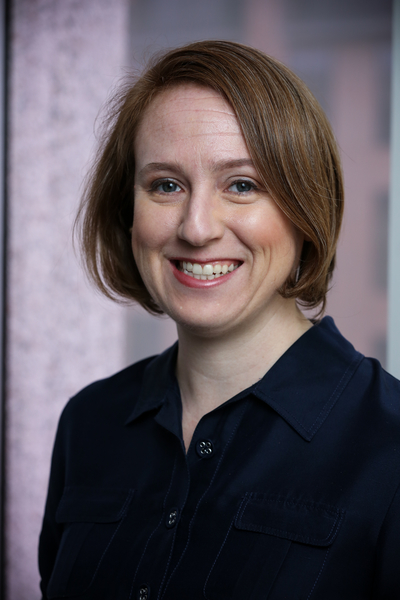 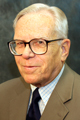 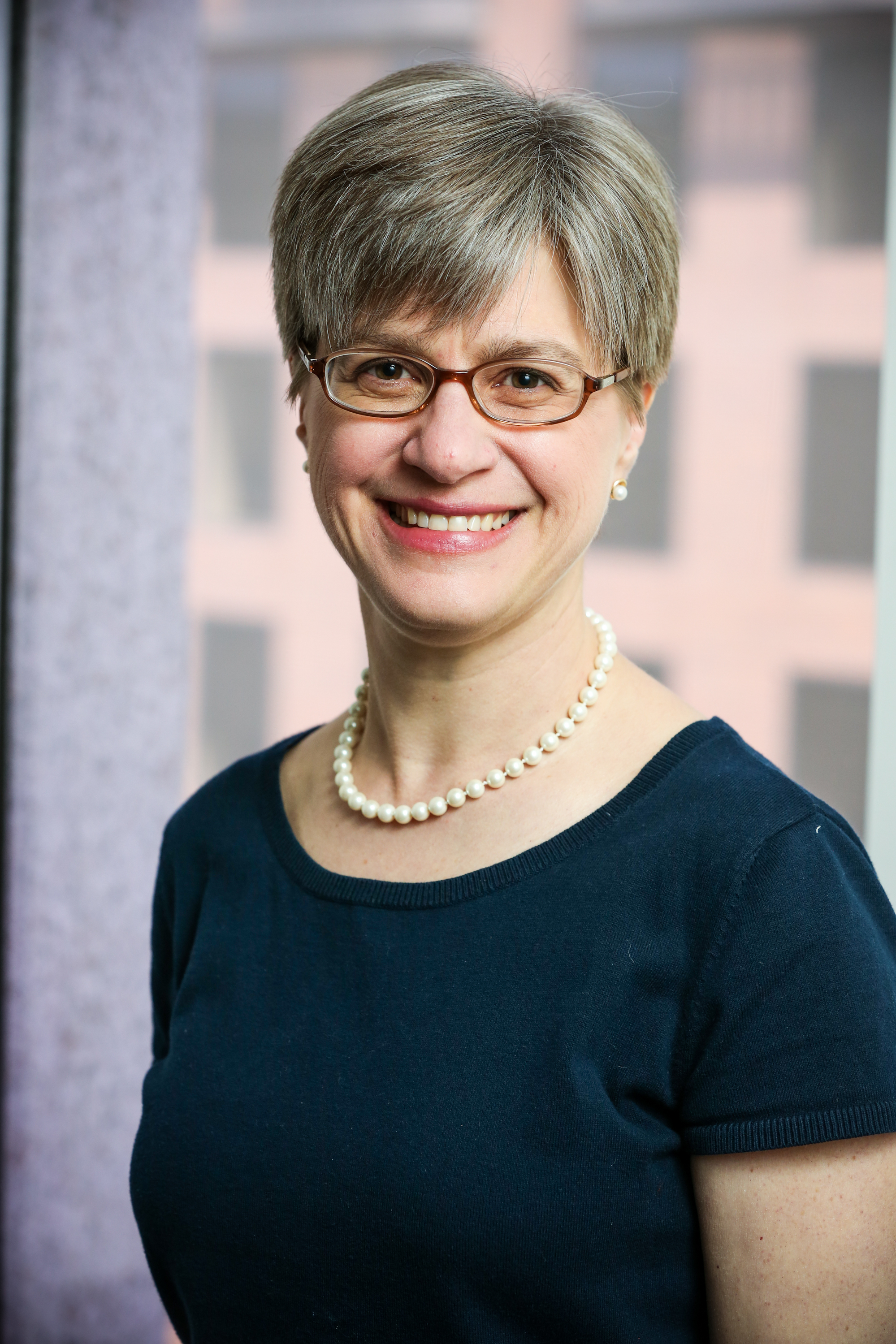 Kathy Pettit
Leah Hendey
Tom Kingsley
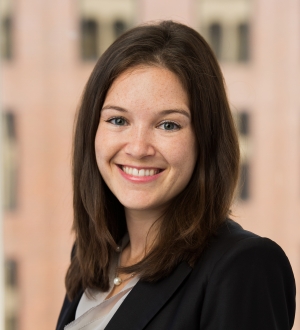 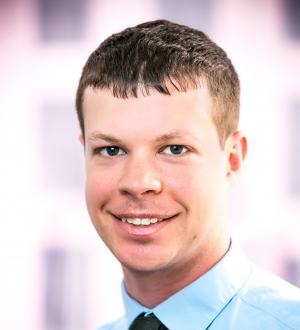 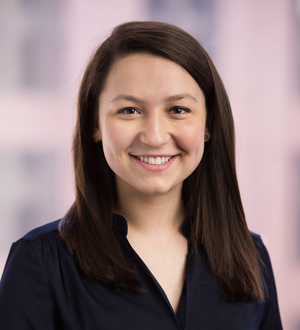 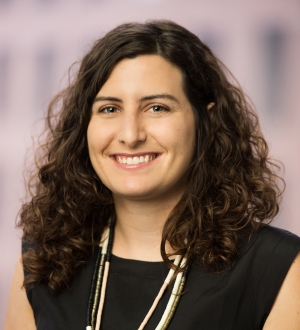 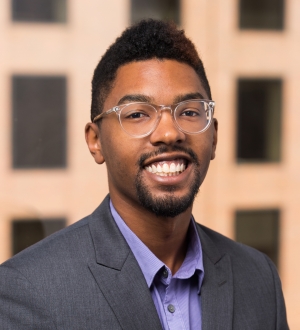 Sara
McTarnaghan
Mychal
Cohen
(Turning the Corner)
Amanda Gold
(IDS)
Rob Pitingolo
Olivia Arena
Reminders
Vote for the Executive Committee!
Please post that you are a NNIP               member & the Partner Badge on your website.


Follow @NNIPHQ and use #NNIP for your own NNIP-related tweets
[Speaker Notes: Rob has or will shortly send out reminders if you don’t have a badge…]
NNIP Partner Shout-Out
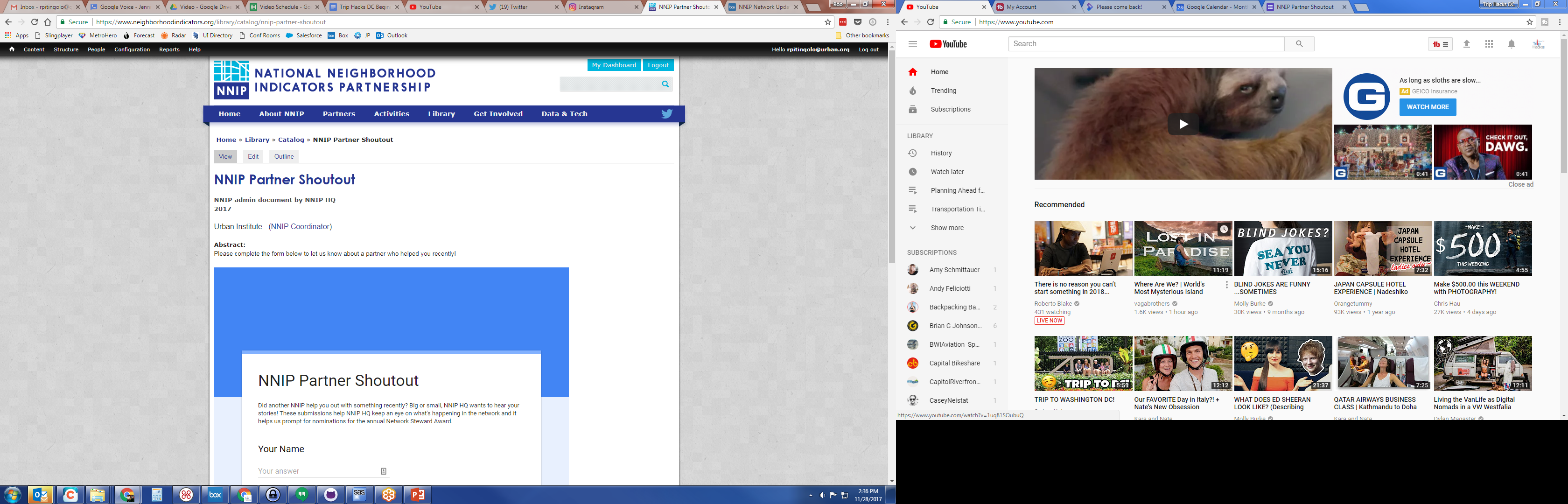 bit.ly/NNIPshoutout
Coming soon: NNIP Awards
The G. Thomas Kingsley Impact Award
NNIP Partner organization that influenced policy or practice (operational, regulatory, legislative, etc.) to benefit low-income communities.
Network Steward of the Year Award
An individual’s outstanding contributions to NNIP’s peer-learning
Nominate a colleague at your organization or another partner organization
Details on applying/nominating in January
[Speaker Notes: Goals for steward:
 1) strengthening the connectivity among partners, 
2) increasing knowledge sharing within the network, or 
3) helping to raise the profile of the network by sharing lessons 
externally.]
National Outreach
Civic Analytics Network (Boston)
MAPC (Boston) presented on Youth Jobs
WPRDC and City of Pittsburgh featured 
Administrative Data Network Facilities Conference (DC)
Featured DataWorks NC (Durham) and  UNC-Charlotte
Community Indicators Consortium (St. Petersburg)
Presentations from Juvenile Welfare Board (Pinellas), Children’s Trust (Miami), CURA (Twin Cities), DePaul (Chicago)
Content In Development
NNIP Partners & Local Government: overview & case studies on Baltimore, Columbus, Oakland
Guide on Data Security and Governance
Brief on Providence Data Story process
Guide to Involving Students
Content In Development: Stories
2017 award applicants: Detroit, New Orleans, San Antonio
Investor-owned housing: Oakland
NNIP and United Way: Atlanta, Dallas, Indianapolis
CHNA: New Haven, Indianapolis
Other ideas from you?
http://www.neighborhoodindicators.org/library/stories
Cross-Site ProjectsCivic Tech and Data Collaborative
Closing meeting
Great resource on networks
DC launch of Housing Insights (www.housinginsights.org)
New website, video from MAPC in Boston (youthjobs.mapc.org)
Blogs
April Urban: Civic Tech and Open Data in Cleveland
Bob Gradeck: Data Day
More coming…
Thank You to our Showcase Panelists!
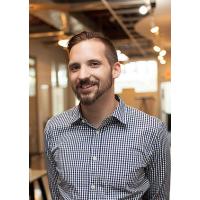 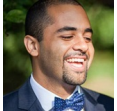 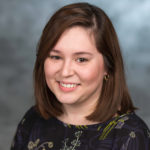 Anise Vance
anise.vance@tbf.org
Marc Rostan
mrostan@thoughtwell.org
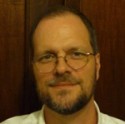 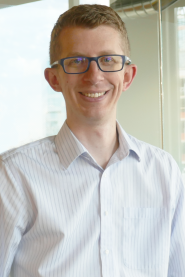 Norma Garza
Norma.I.Garza@uth.tmc.edu
Dan Brown
dbrown@cohtx.org
Ryan Ferriman 
rferriman@garycommunity.org
[Speaker Notes: Questions]
Upcoming Events
MetroLab, December 13-14, Atlanta
Data Refuge’s Planning Meeting Data Stories initiative, January 10, Philadelphia
NNIP Partners Meeting, May 9-11, Atlanta
2018 Conference List will be sent out in January
Questions or ideas? Email:nnip@urban.org